NEFROPATOLOGIA: desafios atuais
Profa Dra Denise Maria Avancini Costa Malheiros
Faculdade de Medicina da USP
Faculdade Israelita de Ciências da Saúde Albert Einstein
Declaração de Conflito de Interesse
Dra Denise Maria Avancini Costa Malheiros afirma não ter conflito de interesse a declarar

Exigência da RDC Nº 96/08 da ANVISA
Inovação e integração!
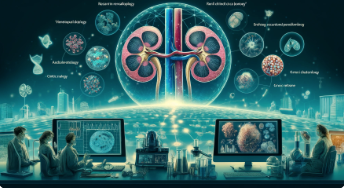 [Speaker Notes: Tema do congresso em consonância total com as tendências atuais em pato renal: valorizar a importância da integração e estimular inovação – novos olhares para os mec patogênicos, novos diagnósticos, novas ferramentas diag]
Alguns marcos históricos na Patologia Renal
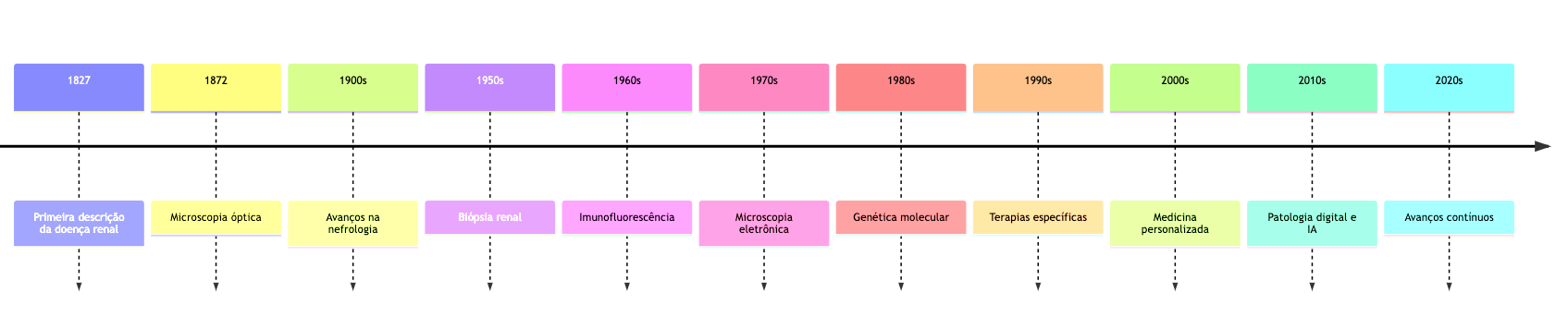 [Speaker Notes: Interesse inicial por temas que estão apontando agora  como ferramentas que podem em breve ser incorporadas à rotina surgiram há muitos anos.
Patologia renal: MO, IF, ME e IHQ são as ferramentas básicas e essenciais. A elas, juntam-se: marcadores moleculares genéticos, aspectos integrativos
Importância da medicina personalizada: a mesma doença para aquele paciente tem um prognóstico diferente de outro pac
Avanços no arsenal terapêutico nos estimulam a buscar diagn mais específicos]
Novas drogas -> novas doenças.
Integração entre diferentes e novas ferramentas diagnósticas e a clínica:
um novo olhar sobre os mecanismos patogênicos e reconhecimento de novas doenças.
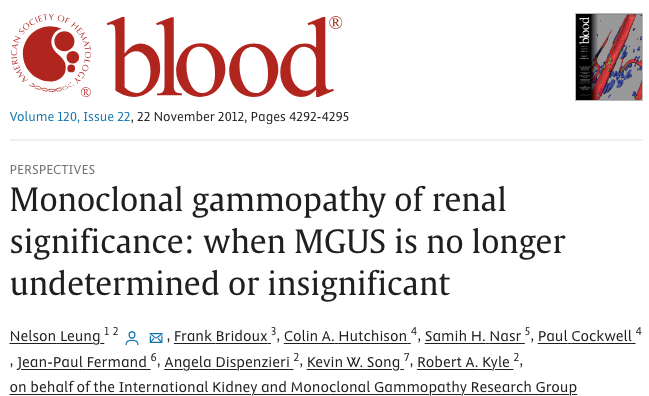 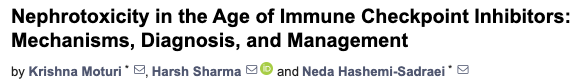 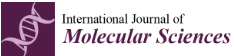 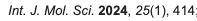 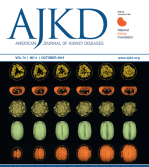 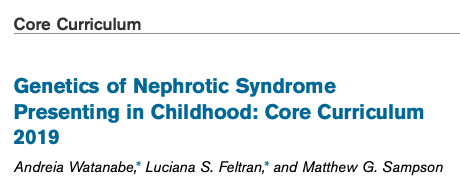 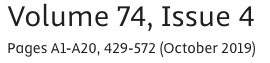 [Speaker Notes: Toxicidade, novas drogas em tratamentos oncológicos,  maior uso de anti-inflamatórios e AB (Nayze)
Drogas modificam a apresentação de doenças já conhecidas, toxicidade]
Novos marcadores -> diagnósticos mais específicos
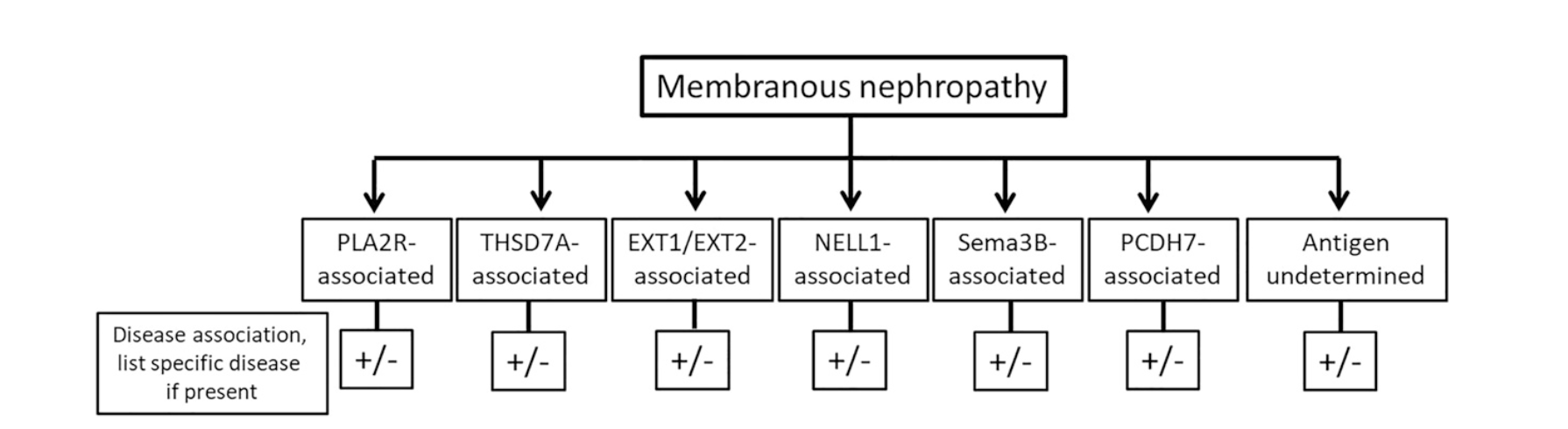 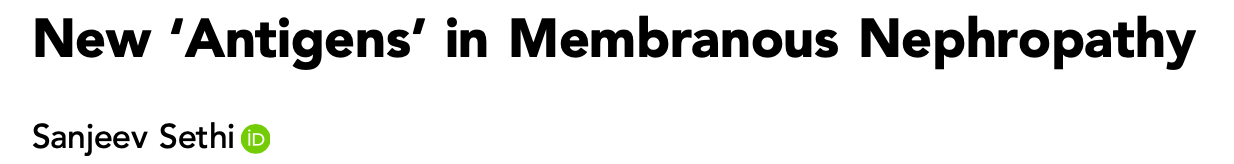 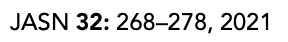 THD7A – neoplasias
NELL1- formas secundárias de glomerulonefrite membranosa
EXT1/EXT2 – doenças auto-imunes 
SEMA3B – pacientes pediátricos
PCDH7 – pacientes idosos, possível melhor prognóstico
[Speaker Notes: ME,]
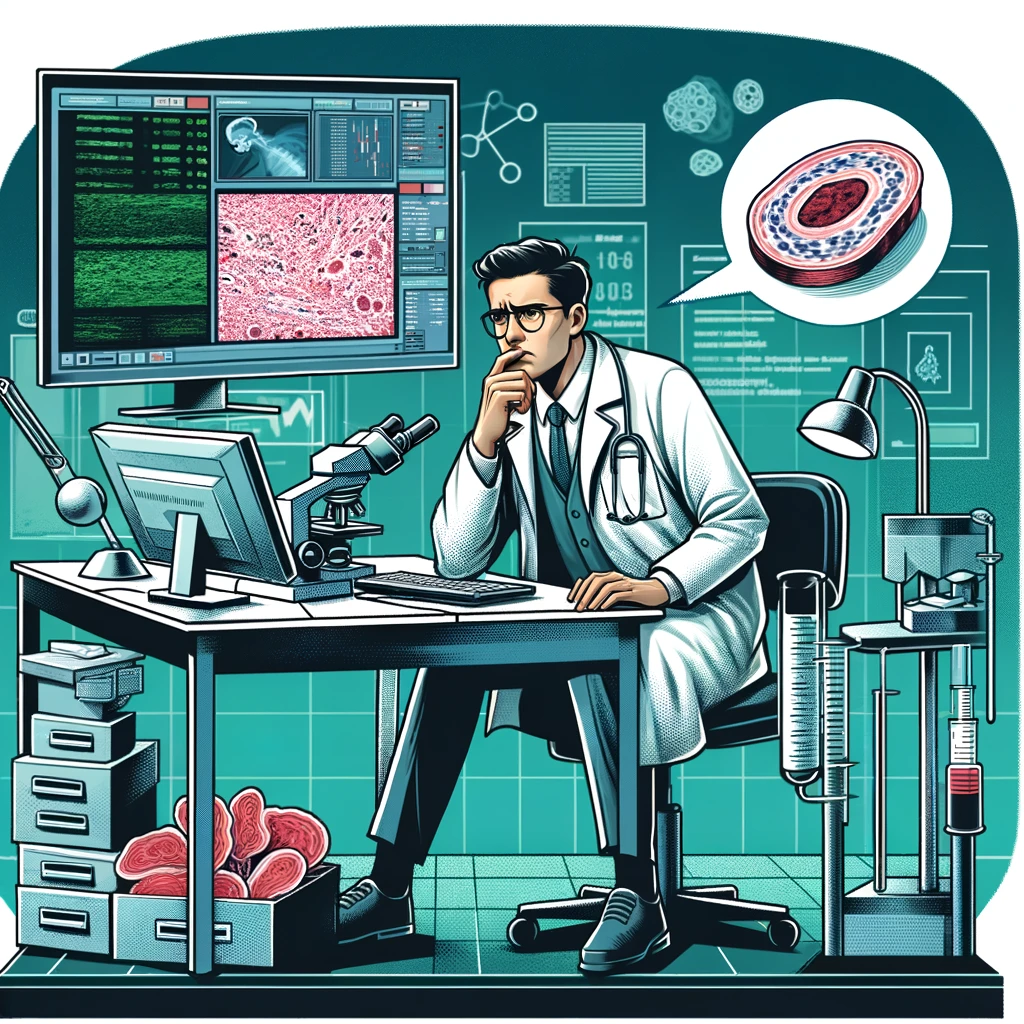 Busca por diagnósticos mais específicos

   - Novos marcadores para imunofluorescência e imuno-histoquímica
   - Integração com marcadores moleculares genéticos
Especificidade dos marcadores 
  Impacto clínico x custos
  Gestão das amostras, escassez do tecido
*
Avanços tecnológicos

       Necessidade de integração: entre exames, patologistas e outros especialistas,
       acesso a informações clínicas e laboratoriais
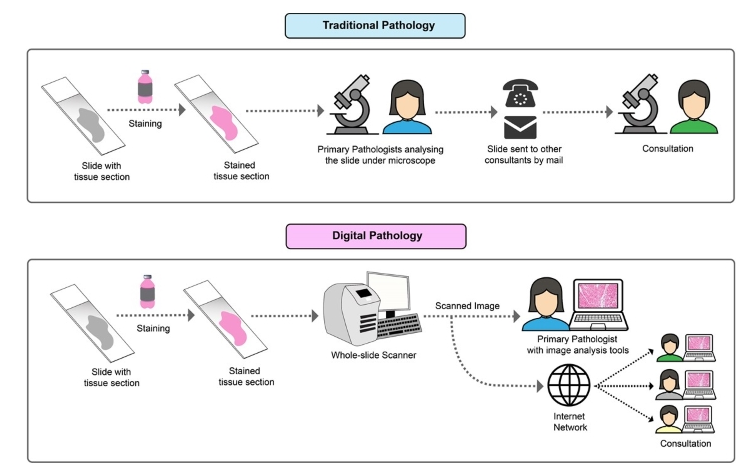 Prontuário eletrônico
Scanners
Telepatologia
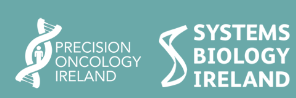 Patologia computacional:

                    Leitura menos subjetiva de parâmetros histológicos
                    (quantificação de lesões, inflamação, cicatriz)

                    Melhor aproveitamento de tempo produtivo dos patologistas

                    Integração com dados clínicos, radiológicos, outros exames
Avanços tecnológicos
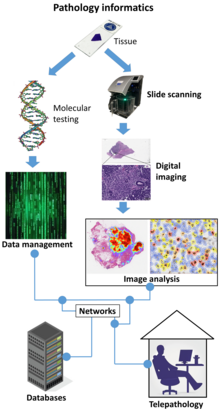 [Speaker Notes: Escassez de patologistas (30); subjetividade Banff]
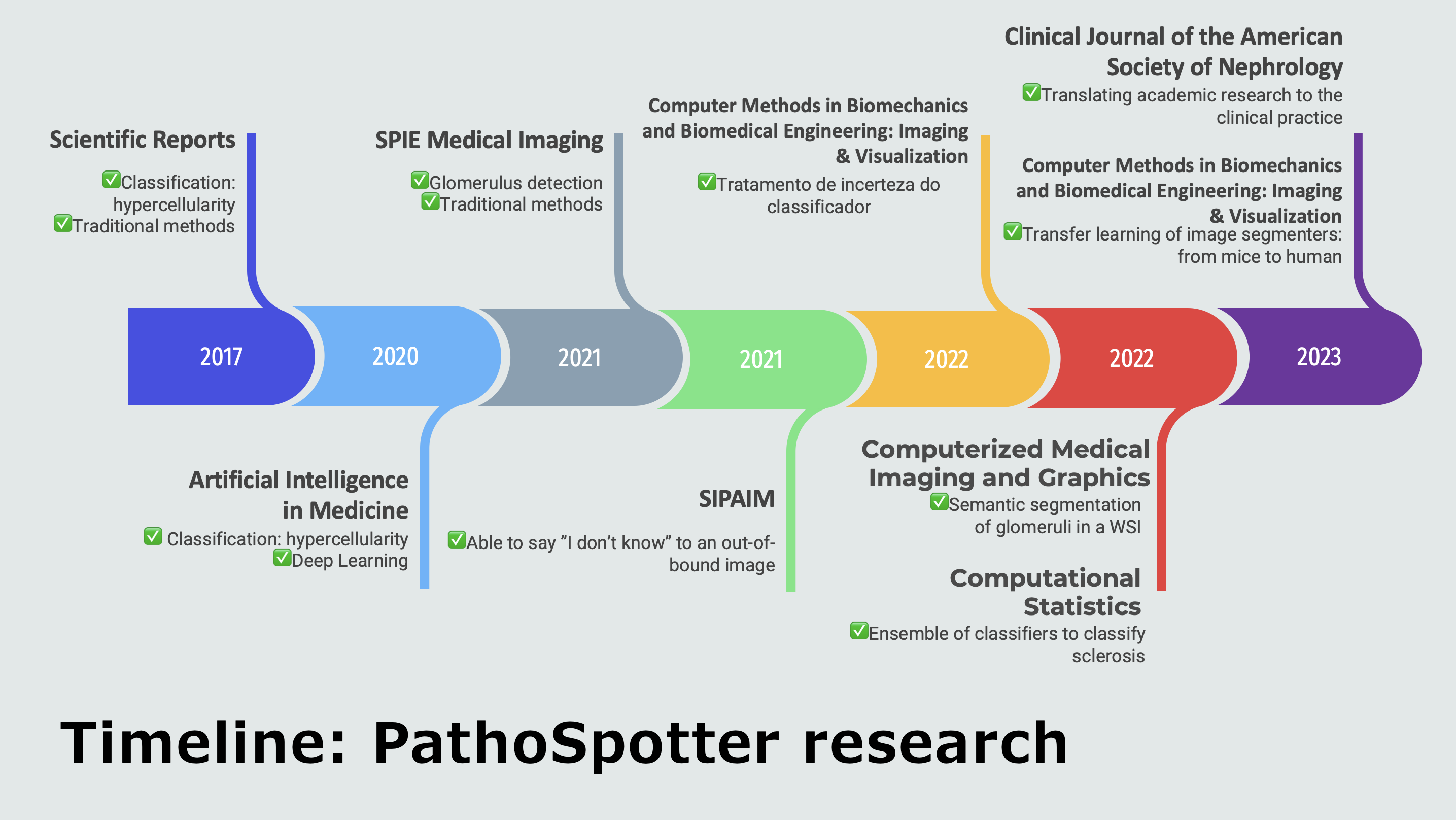 Washington LC dos-Santos, washington.santos@fiocruz.br
Angelo Amancio Duarte, angeloduarte@uefs.brLuciano Rebouças Oliveira, lrebouca@uDa.br
https://pathospotter .bahia.fiocruz.br/publications
Formação de novos nefropatologistas.
Treinamento nas novas ferramentas diagnósticas.
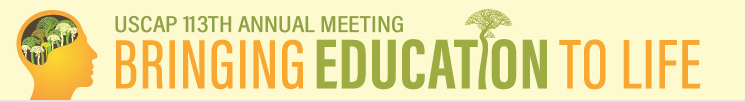 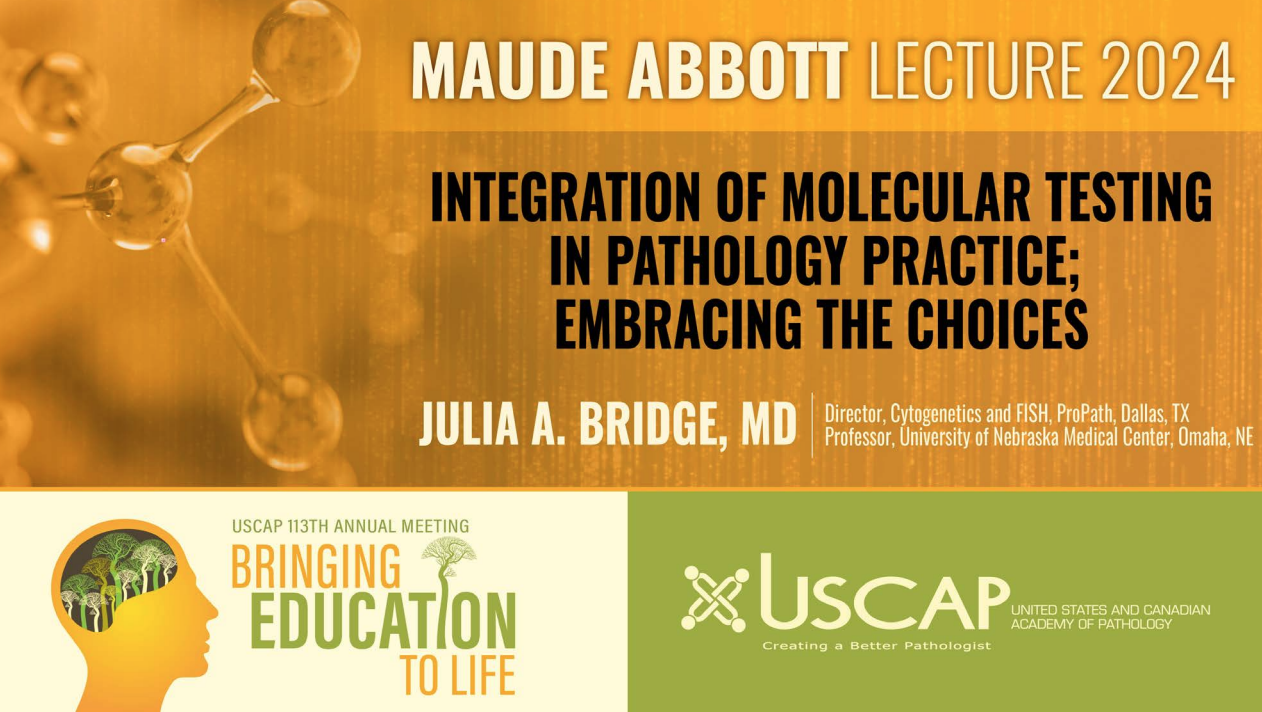 Formação de novos nefropatologistas.
Treinamento nas novas ferramentas diagnósticas.
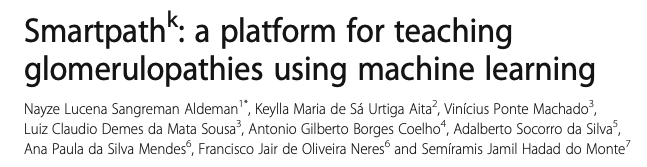 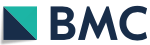 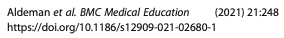 “Deus nos livre de viver em épocas interessantes!”
...mas vale a pena!
Obrigada.
Uma ótima sessão!
denise.mac.malheiros@gmail.com